Intermediate Fabrics: Virtual FPGA Architectures for Circuit Portability and Fast Placement and Routing on FPGAs
James Coole
PhD student, University of Florida
Dr. Greg Stitt
Assistant Professor of ECE, University of Florida
CODES+ISSS ‘10
Introduction
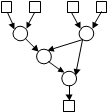 Problem: Lengthy, increasing FPGA place & route (PAR) times are a design bottleneck
Previous work: Fabrics specialized for fast PAR [Lysecky04] [Beck05] [Vahid08]
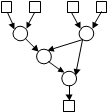 PAR Time
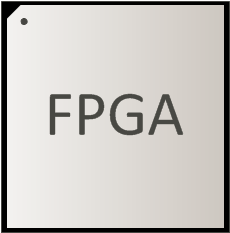 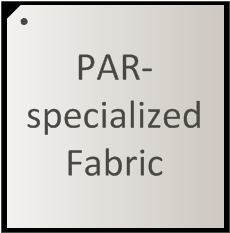 2
Introduction
Ideally we want the advantages of fast PAR with the flexibility and availability of COTS FPGAs
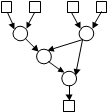 Approach: virtualize specialized architecture on COTS FPGA
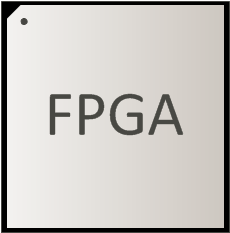 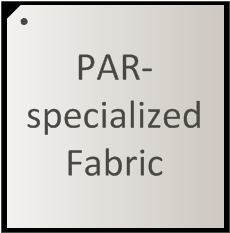 3
Approach
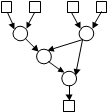 Definition
Intermediate fabric (IF): a PAR-specialized reconfigurable architecture implemented on top of COTS FPGAs
Serves as a virtualization layer between netlist/circuit and FPGA

Motivations
Orders of magnitude PAR speedups are possible for coarse-grain architectures
Reduction in problem size compared to FPGA PAR (e.g. multipliers not mapped to LUTs)
Portability of IF configuration between any FPGAs implementing the same IF
Enables portable 3rd party PAR tools
Enables small embedded PAR tools for run-time construction of datapaths
e.g. dynamic binary translation [Stitt07] [Beck05] on COTS devices

Challenge: virtualization overhead
Fast PAR
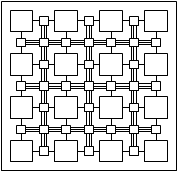 Portability
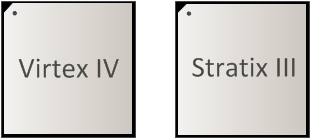 4
Previous Work
Dynamic FPGA routing and JIT compilation [Lysecky04][05]
3x PAR speedup
Requires specialized device architecture
Coarse grain reconfigurable device architectures [Becker01] [Ebeling96] […]
Faster PAR because of reduced problem size compared to FPGAs
Domain specific, not as flexible as fine-grain FPGAs
Wires on Demand [Athanas07]
Fast PAR by routing between pre-PARed modules
Could be complementary, with IFs being used for PAR of modules
Quku [Shukla06]
Coarse-grained array of ALUs implemented on FPGA
Essentially one instance of an IF
IFs also address PAR execution time and portability
5
IF Architecture
Implemented in multiple planes – groups of resources with similar responsibilities and a purpose-specialized interconnect
Stream plane: includes interfaces to off-chip memories and support for buffering
Control plane: resources for implementing control, such as state machines
Data plane: resources for computation and data steering *

Overhead: logic utilization and device area required to support fabric configuration
Slice/LUT overhead primarily due to interconnect of data plane
Flip-flops due to configuration bits and interconnect pipelining
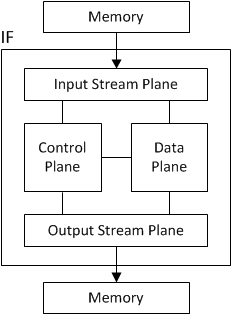 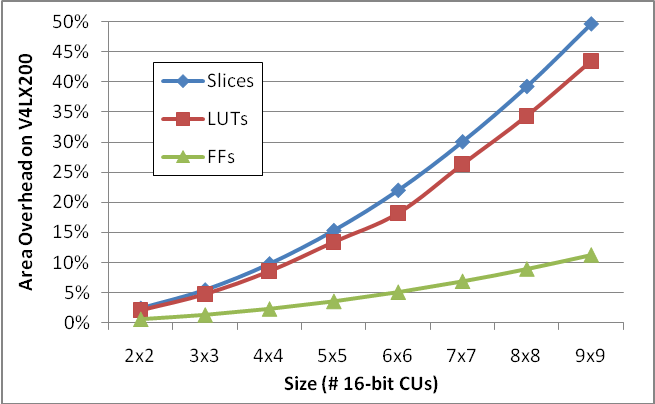 * primary source of overhead
6
Data Plane
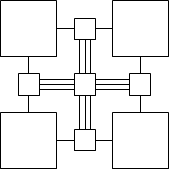 •••
•••
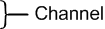 Explored architectures with 2D island topology (FPGA-like)
Computational units (CUs): implement mathematical or logical operations found in netlists (e.g. multiplication, addition)
Operations included depends on applications targeted by specific fabric
Tracks – multi-bit wires used to carry signals over short distances
Connection boxes – bring routed signals in and out of CUs by connecting to tracks
Switch boxes – route signals around fabric by bridging tracks
Currently use planar topology

Resources virtualized by implementation as RTL
Configuration set by shifting stream of bits into a chain of configuration flip flops
7
Implementation of Interconnect
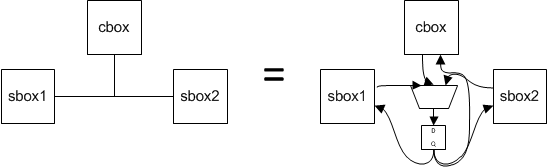 Bidirectional tracks implemented as signals for all potential sources selected down to a single sink by MUX
PAR determines actual source and configures the MUX
MUXs are biggest contribution to area overhead of IFs
Interconnect is pipelined to maximize clock rate of deeply pipelined netlists
Configurable-length shift registers on CU inputs used to realign routes
Prevents combinational loops in IF RTL
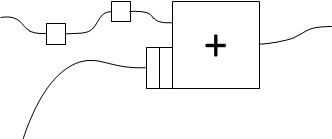 8
Optimizations
Because the FPGA can implement multiple different IFs, individual IFs can be specialized to particular application domains
Optimization strategy minimizes overhead by removing or reducing impact of interconnect resources
Global properties:
Track density – number of tracks per channel
Connection box flexibility – how adjacent CUs connect to each connection box

Specialization techniques:
Wide channels – only increase capacity for individual channels
Long tracks – tracks that hop over switch boxes in a channel
Jump tracks – long tracks that leave their channel to connect different parts of a fabric
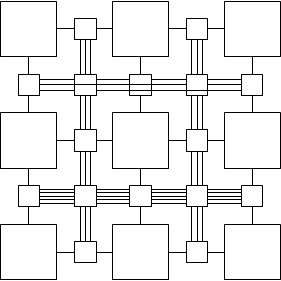 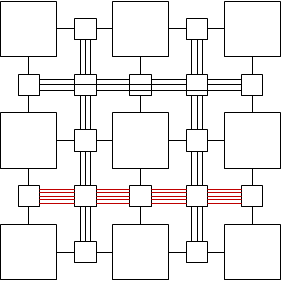 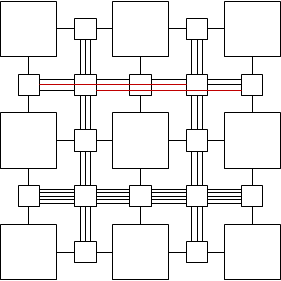 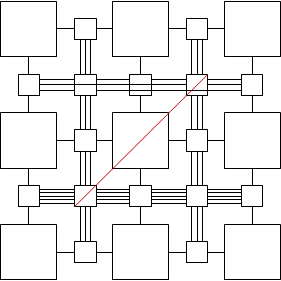 9
Tool Flow
Intermediate fabrics are created using device (FPGA) tool flow
IFs stored by system as fabric specification with bitstream to configure the FPGA
Multiple IFs may be stored in a library to enable the system to handle many applications

During execution, IF tools load bitstream for compatible IF onto FPGA
IF technology-maps netlist nodes to CUs, and control and stream plane elements
Should be ~1:1
IF tools PAR netlist on IF
Placement based on VPR [Betz97] simulated annealing (SA) placement
Routing based on Pathfinder [McMurchie95] negotiated congestion routing
PAR produces IF bitstream to configure the circuit on the hosted IF
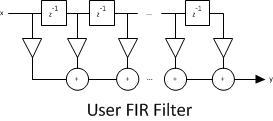 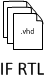 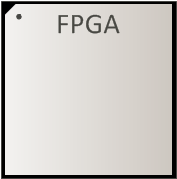 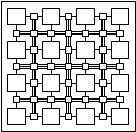 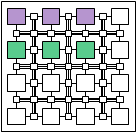 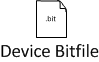 10
Experimental Setup
Explored tradeoffs of area overhead and ability to route netlists (routability)

Developed tool to automate creating RTL for intermediate fabrics
Island-style data planes with user-definable CU logic
Parameters for CU distribution, interconnect density, and optimizations
Track density, track length, etc.
IFs synthesized using Synplicity Synplify Pro 2009.03 and Xilinx ISE 10.1

Developed random acyclic netlist generator to assess routability for common circuit structures
Used to test routing a large number of random netlists on the fabric
Routability: fraction of population that routes successfully on the fabric
Higher precision metric and not biased by selection of netlists
Decreases with size of fabric, so can’t compare between fabric sizes

Execution times compared against ISE 10.1 for Xilinx V4LX200s on Quad-Core 2.67GHz Core i7 Xeon workstation
11
Results: Case Studies
1) Evaluated PAR speedup for a number of example netlists
2) Evaluated area/routability tradeoffs by creating IFs optimized for each netlist

Baseline IFs: high routability, general-purpose interconnect
Minimum size required to place netlist
4 tracks per channel
No long tracks or other optimizations

Specialized IFs: minimized overhead by removing/customizing interconnect
Minimum size required to place netlist
Minimized tracks per channel, while still routing netlist
Randomly explored combinations of long tracks and wide channels

CUs included in IF were matched to requirements of netlist
For fixed-point netlists, CUs were combination adders/multipliers mapped to Xilinx DSP48s
For single-precision netlists, CUs were a mixture of Xilinx FP Cores distributed evenly
Tracks set to CU bit width (16 or 32)
12
Case Studies: PAR Speedup
PAR speedup avg. of 275x for fixed-point, 1112x for floating-point netlists
~1s PAR
Speedup increases with complexity of CUs

FPGA PAR times don’t include memory interfaces (FPGA circuit IO  pins)
Underestimates PAR speedup for many systems (e.g. +10-20 min on GiDEL ProcStar-III)
13
Case Studies: Overhead
Specialized fabrics required avg. 9-14% more area than circuit on FPGA
Overhead for unspecialized: 16-23% (48% savings)
Routability: 91% for specialized, 100% for unspecialized (9% reduction)

Fabrics reduced netlist clock 19% (to ~190MHz) compared to circuit on FPGA
FPGA circuit implementation pipelined same as IF circuits
14
Results: General Purpose Fabrics
3) Evaluate interconnect structures for general-purpose use

Compared routability for general-purpose interconnect
No application-specific interconnect optimizations
Comparisons for max-sized netlists (100% of CUs) and random sized netlists
CUs were 16 bit combination adders/multipliers

Connection box connectivity:
~20% decrease in area overhead by using low connectivity
For low track densities, however, high connectivity significantly improves routability
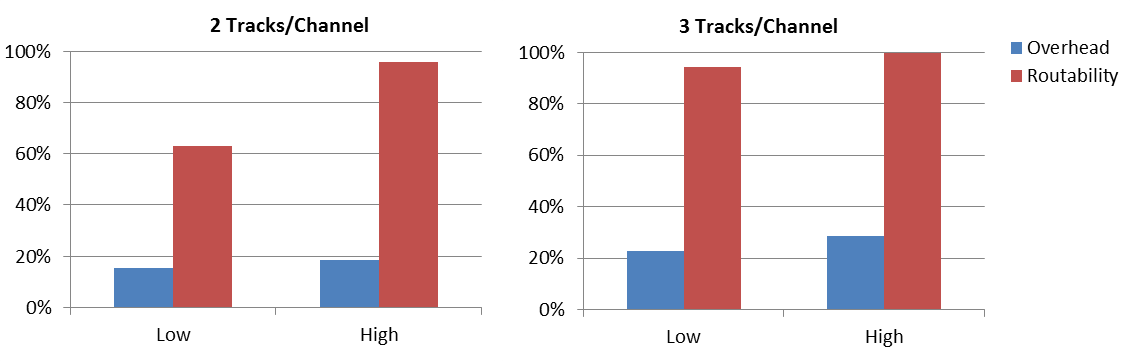 15
General Purpose Fabrics
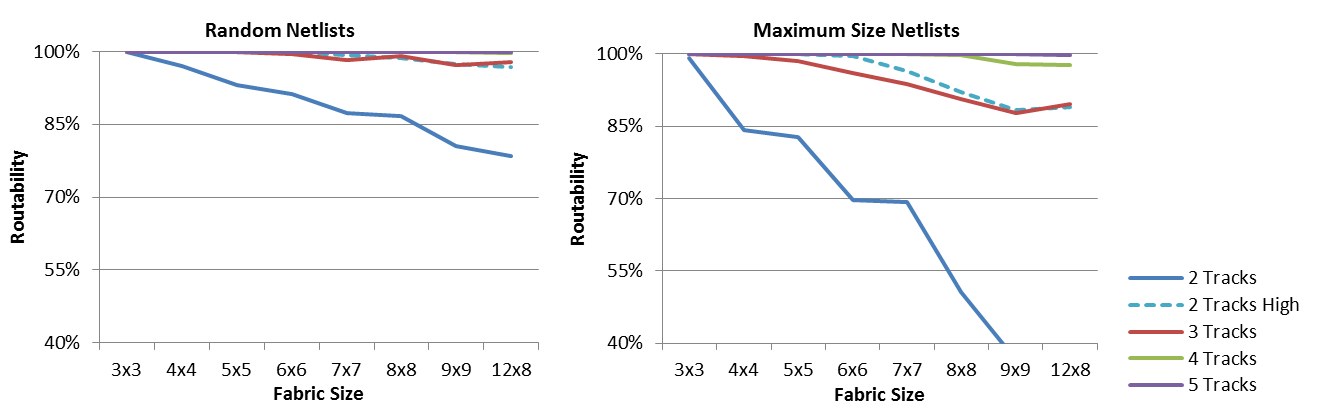 For the pipelined datapath circuits we tested, greater than 3 tracks/channel provides only small gains in routability – 2-3 tracks/channel provides reasonable tradeoffs
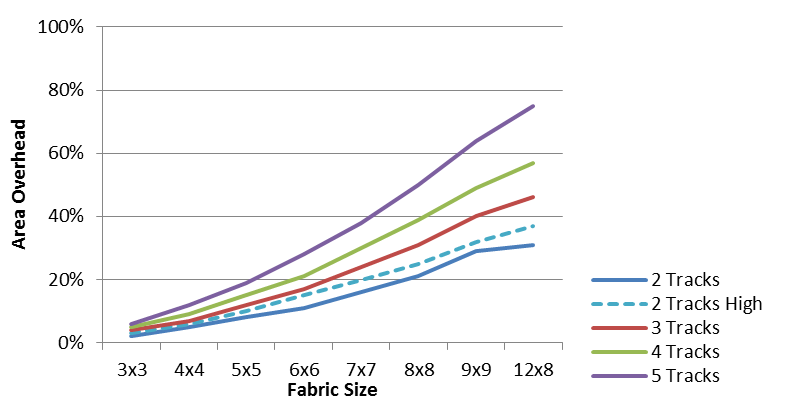 Overhead is 37% for a 96 CU fabric with 2 tracks/channel
Routability: 97%, 79% for max-size netlists
Provides access to all DSP48s on V4LX200

225 CU fabric (16b add/mult) fit on V4LX200
129 CUs in LUTs, 96 in DSPs
16
Summary and Future Work
Introduced Intermediate Fabrics: virtual coarse-grain reconfigurable architectures implemented on top of FPGAs
Demonstrated average 554x PAR speedup across 12 case studies in of pipelined datapath circuits, with feasible area and clock overhead
Enables small, portable PAR tools by abstracting complexity of underlying device

Main limitation is area overhead introduced by virtual routing resources
Demonstrated for a reasonably large fabric of 96 DSP units, the virtualization overhead required ~1/3 of a Virtex 4 LX200, with high routability (97%)
Future work involves implementing interconnect directly using device’s routing resources, with potential to significantly reduce overhead

Presented techniques to reduce overhead by specializing the fabric interconnect to particular domains
Demonstrated average reduction in overhead of 48%, with 91% routability
Future work involves methodologies for developing libraries of domain-specialized IFs, and algorithms for efficiently searching libraries of IFs
17